يأتيكم البرنامج برعاية
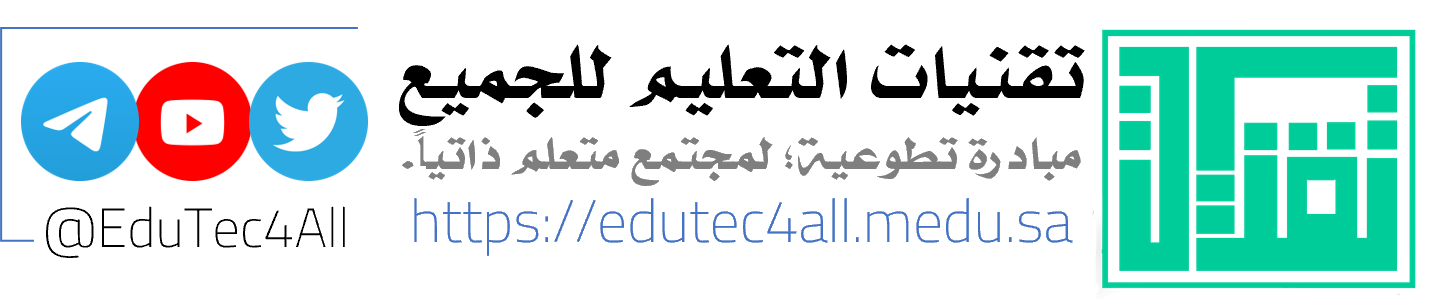 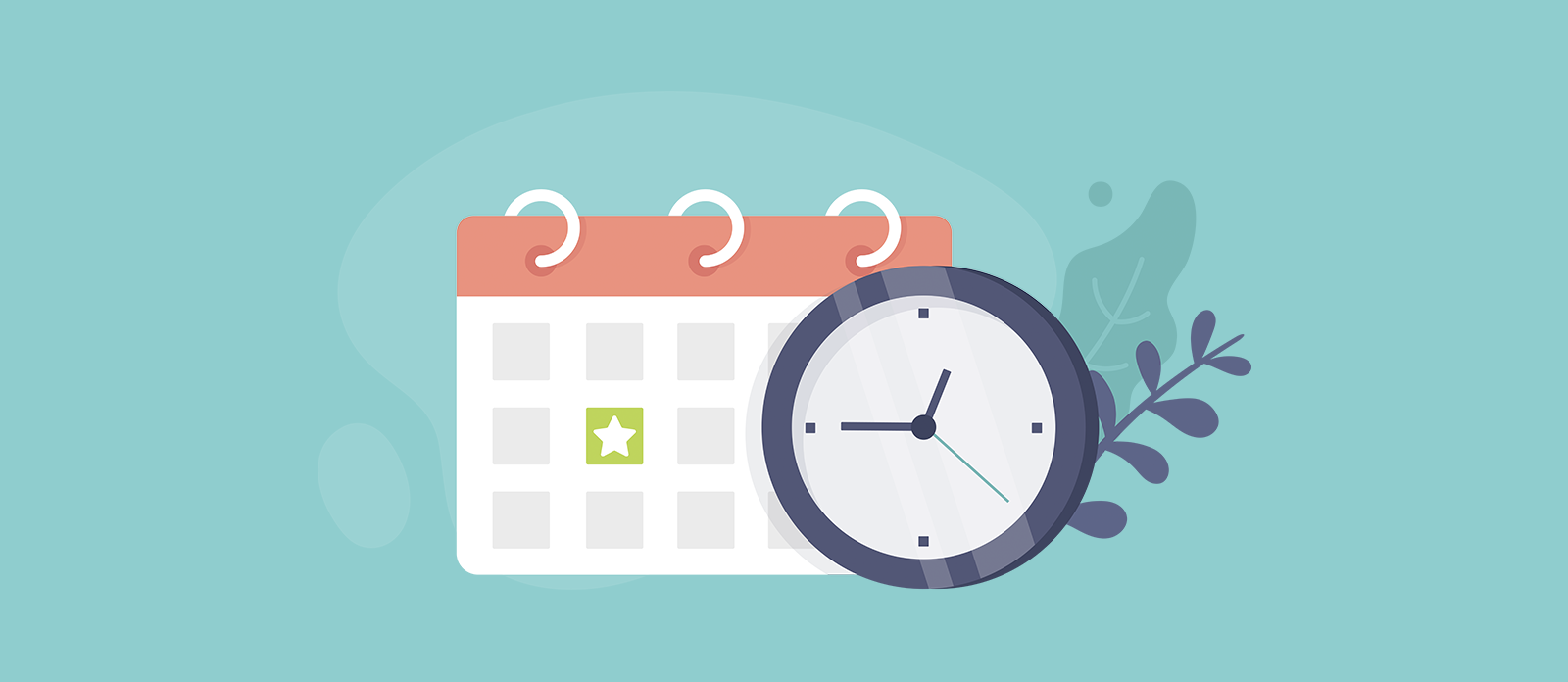 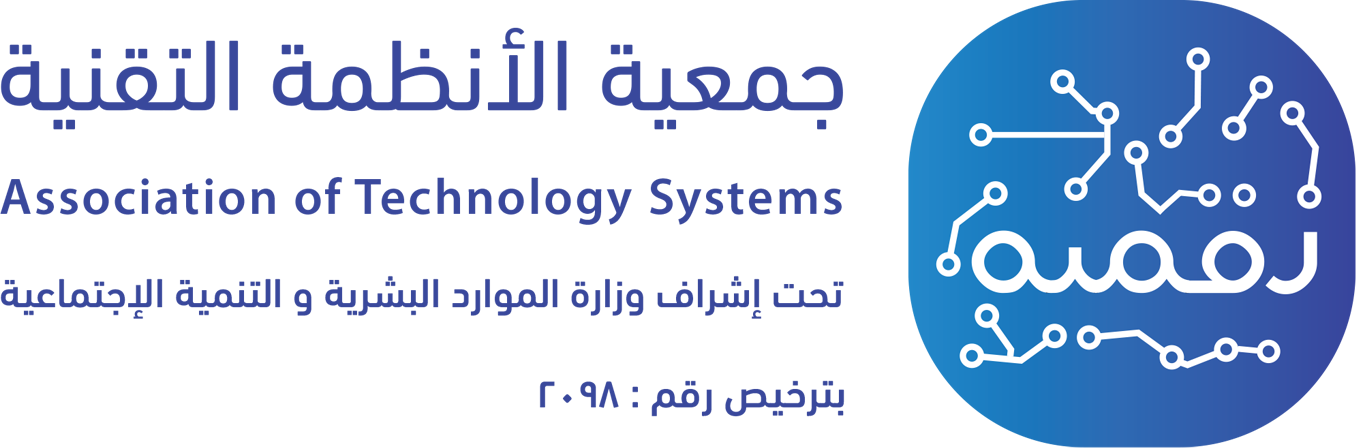 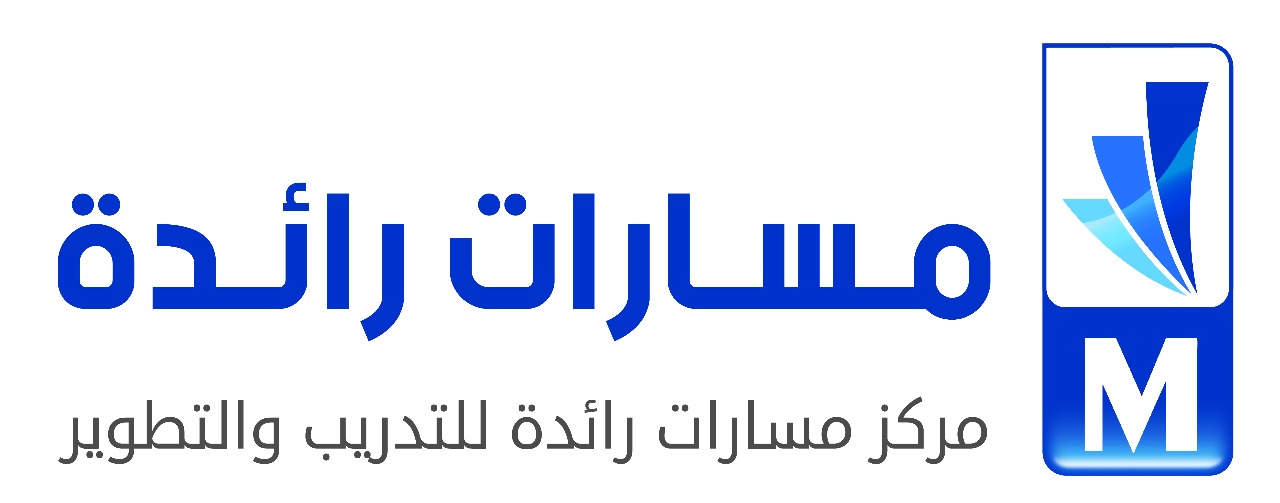 الجدول الزمني لبرنامجالمحاضرة الإلكترونية "لقاء وارتقاء"
الموسم الثالث | 1445 هـ |2024 م
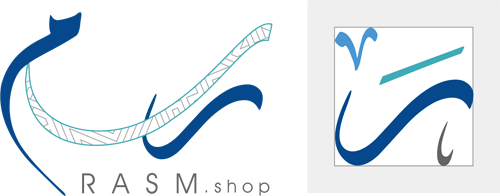 وبالتعاون مع الجهات الإعلامية
حياكم الله، الدعوة عامة، الحضور مجاني ومتاح للجميع، شهادة حضور تقديرية.
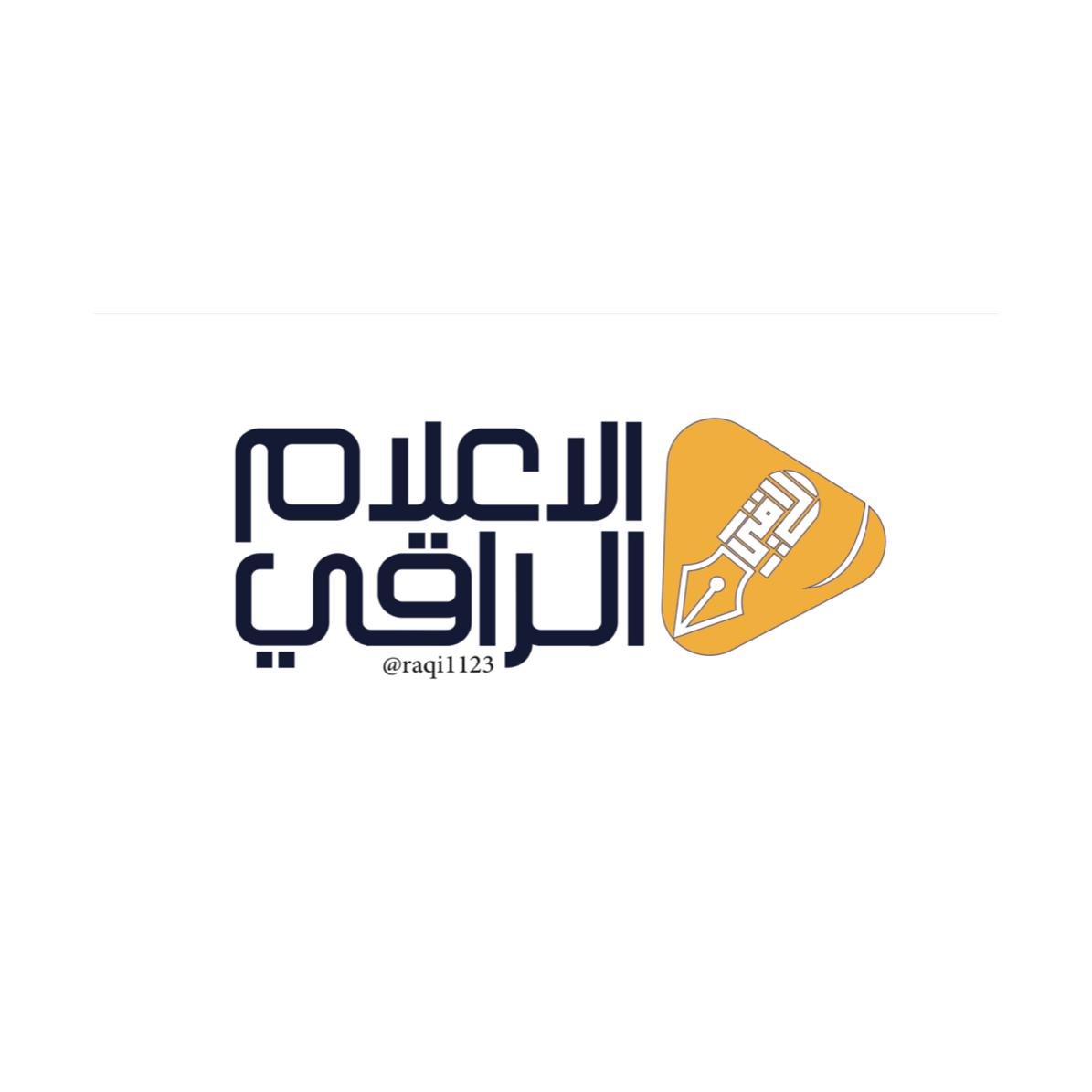 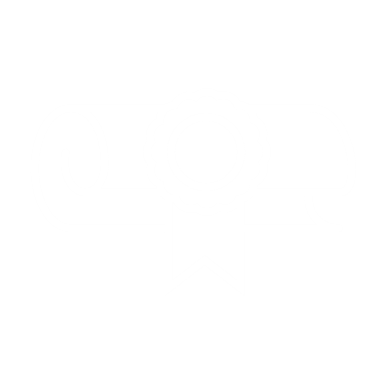 تبدأ جميع المحاضرات الساعة التاسعة مساءً
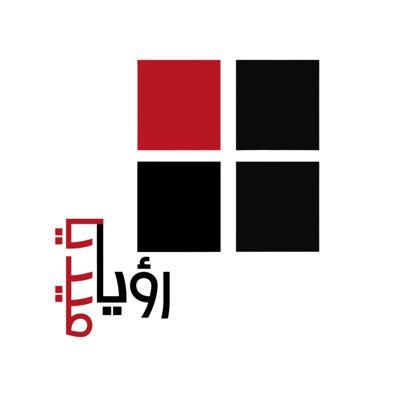 بيانات القاعة الافتراضية الموحدة لجميع المحاضرات
في حال وجود مشكلة في الرابط التوجهلموقع المبادرة أو القناة على التلجرام👇
Meeting ID : 838 8684 5712
Passcode    : 2030
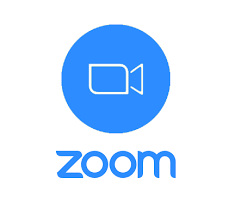 رابط الدخولالمباشر
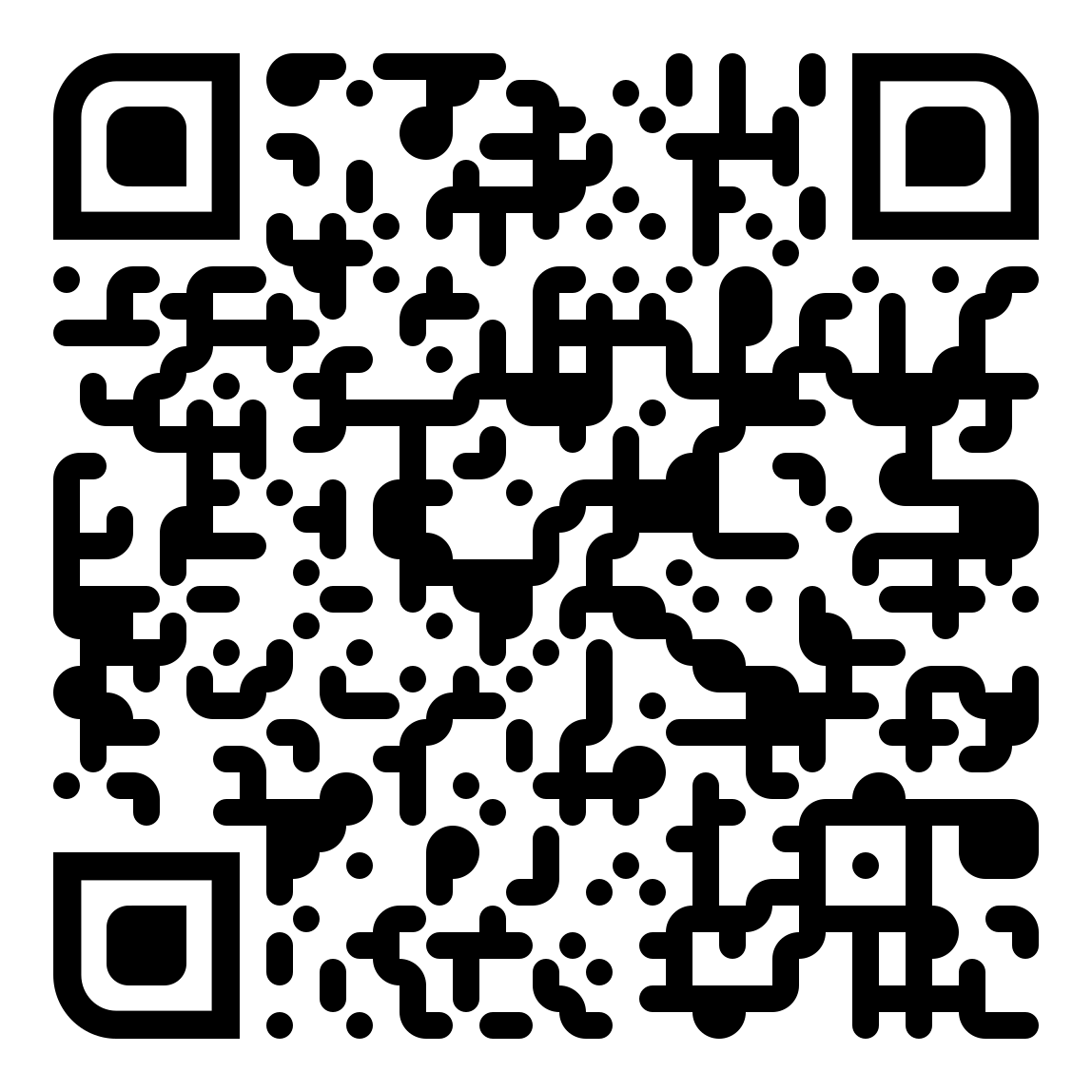 https://edutec4all.medu.sa
https://t.me/EduTec4All
يأتيكم البرنامج برعاية
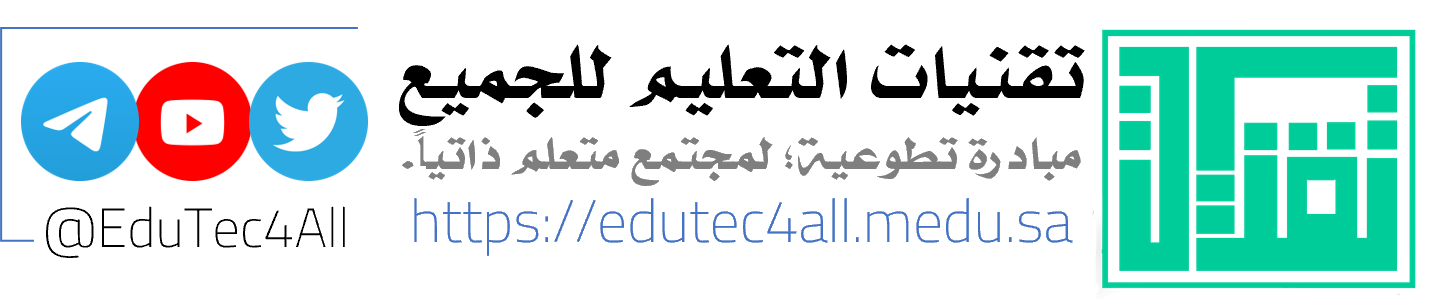 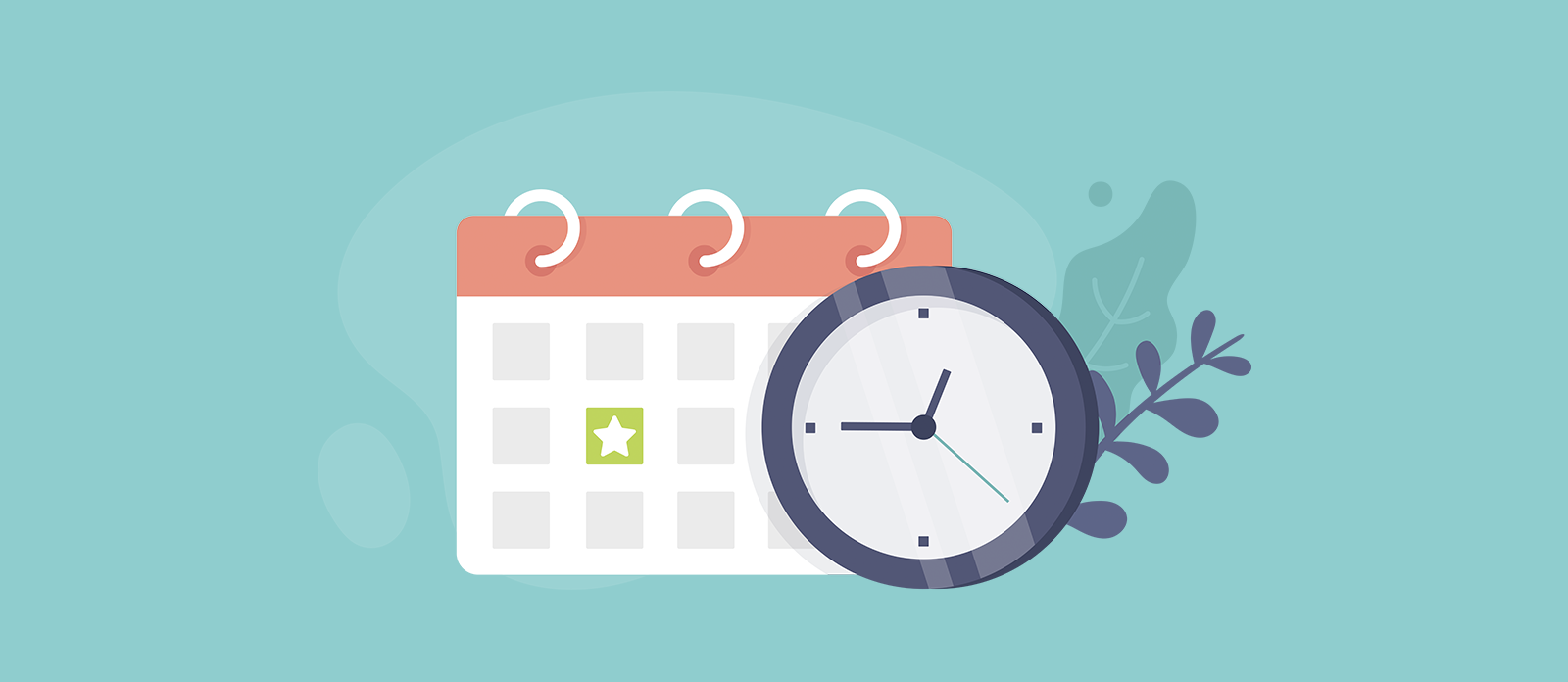 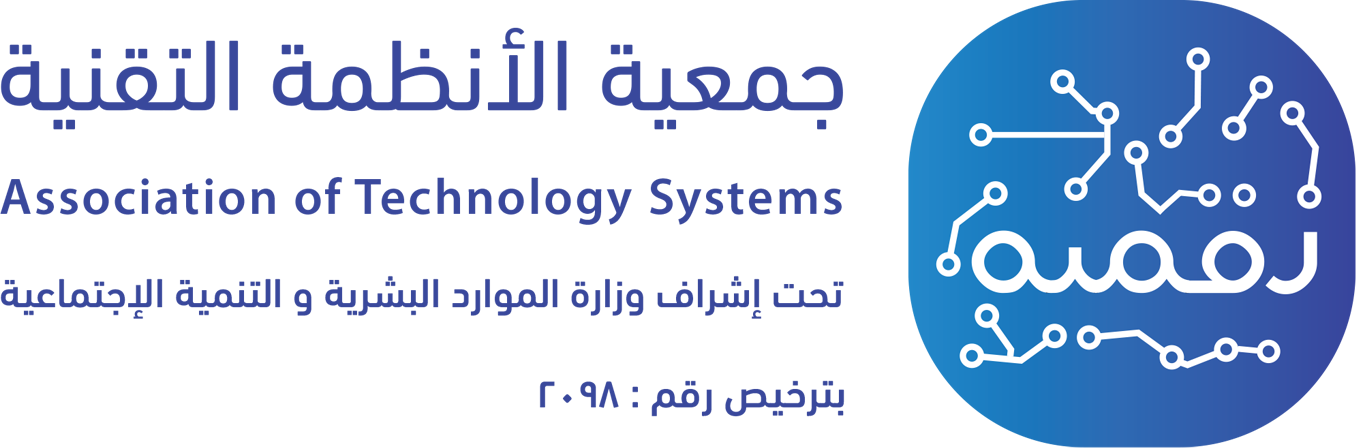 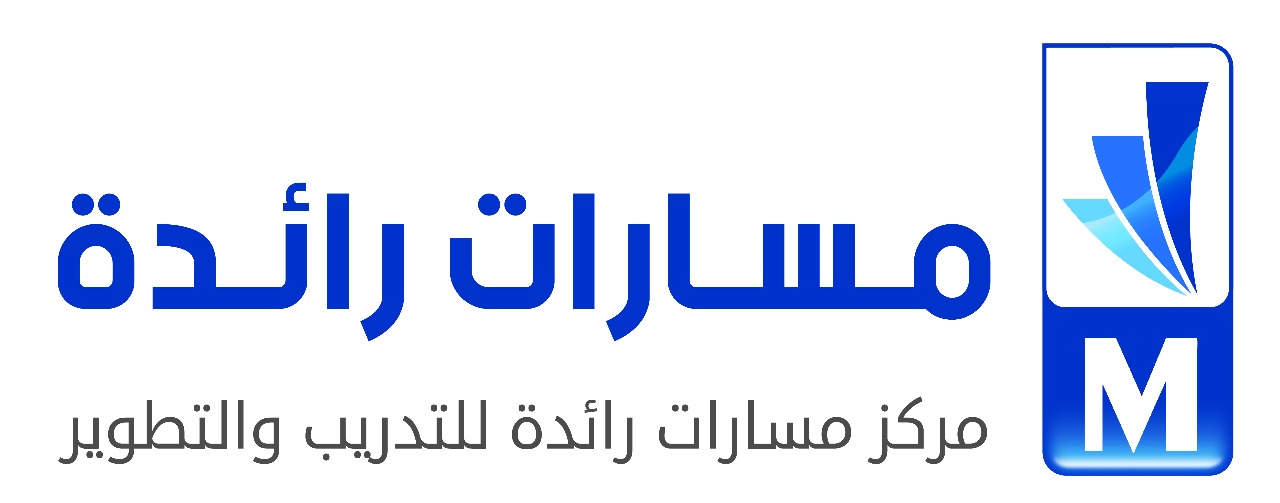 الجدول الزمني لبرنامجالمحاضرة الإلكترونية "لقاء وارتقاء"
الموسم الثالث | 1445 هـ |2024 م
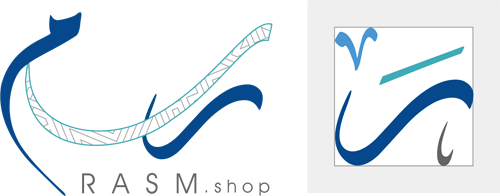 وبالتعاون مع الجهات الإعلامية
حياكم الله، الدعوة عامة، الحضور مجاني ومتاح للجميع، شهادة حضور تقديرية.
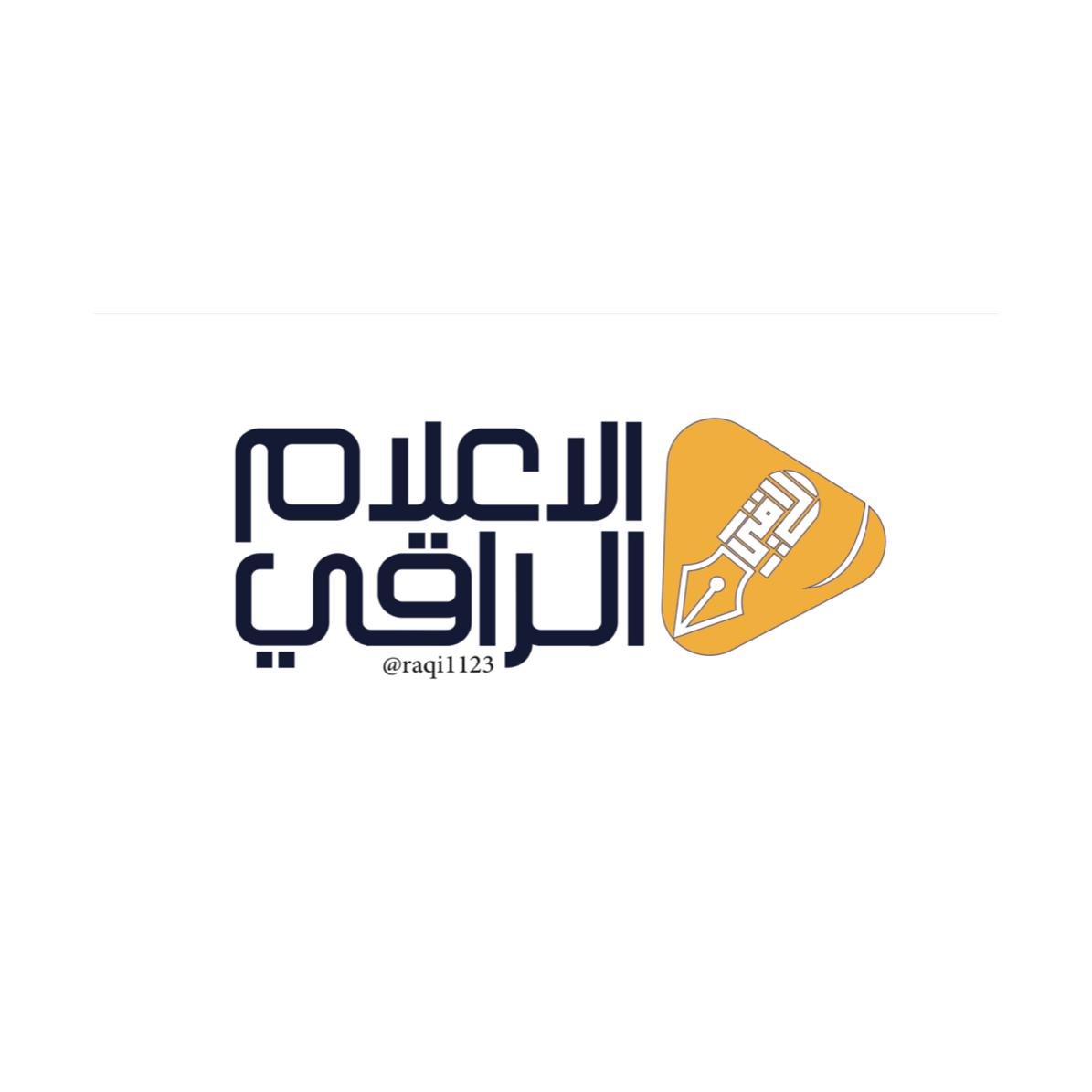 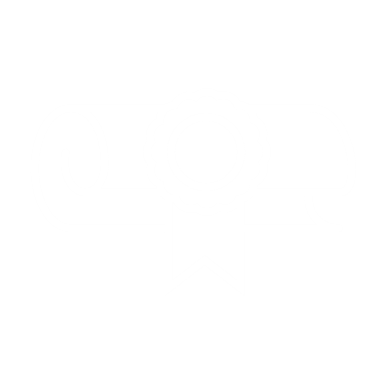 تبدأ جميع المحاضرات الساعة التاسعة مساءً
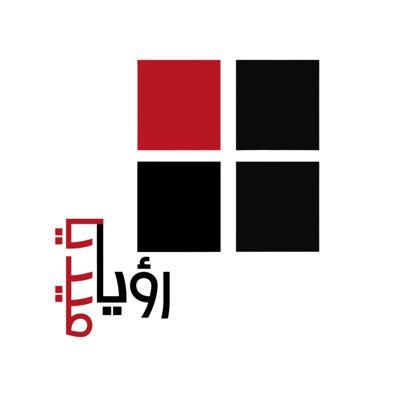 بيانات القاعة الافتراضية الموحدة لجميع المحاضرات
في حال وجود مشكلة في الرابط التوجهلموقع المبادرة أو القناة على التلجرام👇
Meeting ID : 838 8684 5712
Passcode    : 2030
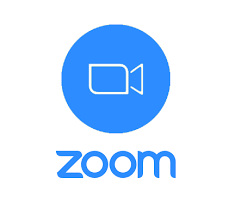 رابط الدخولالمباشر
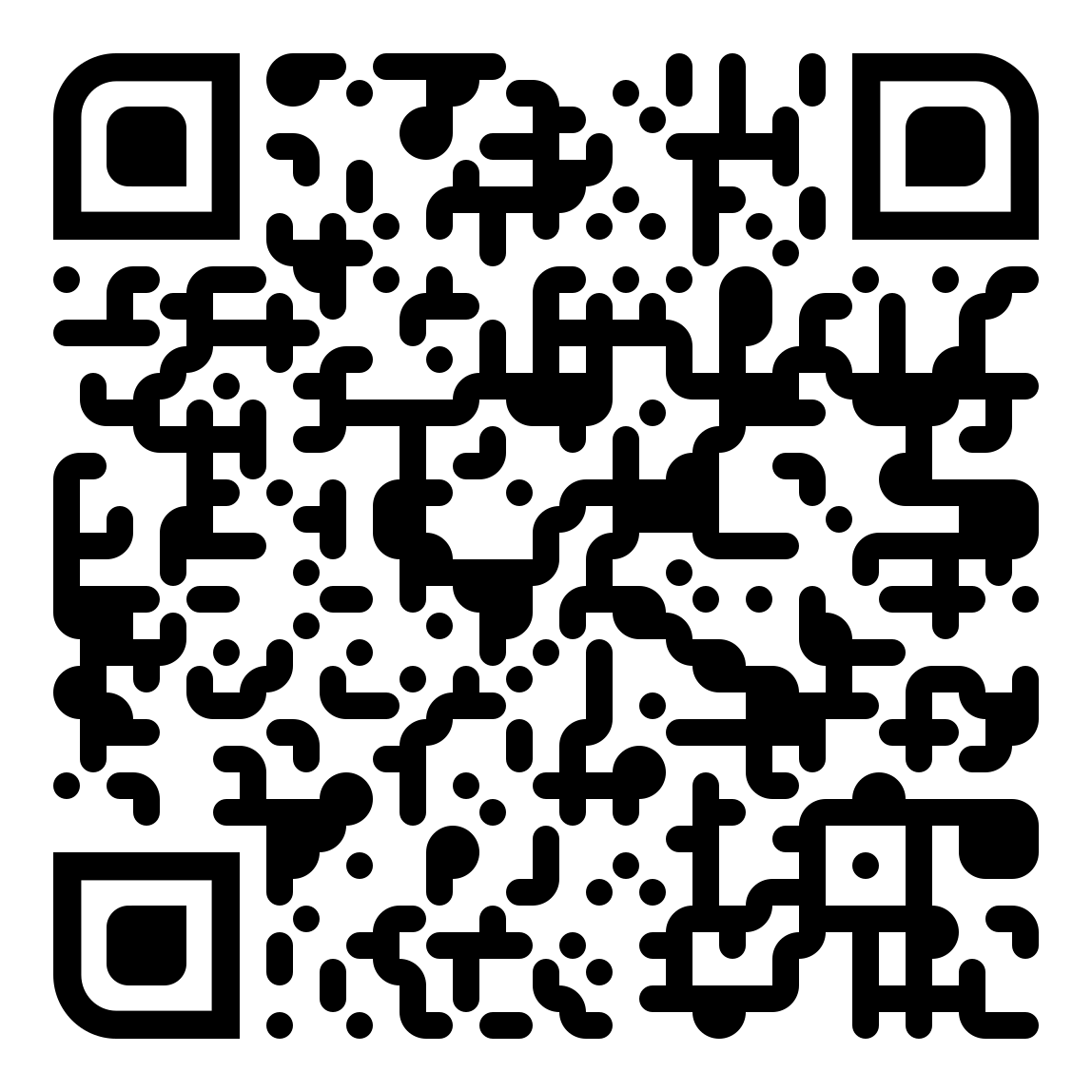 https://edutec4all.medu.sa
https://t.me/EduTec4All